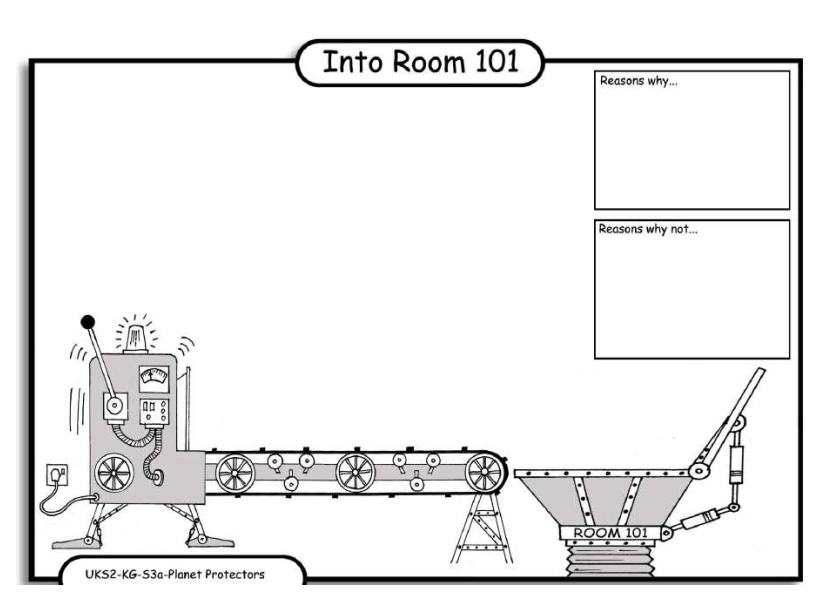 LO: Debating.    4.10.2013    Dean and Raya
Reasons why;
Sometimes they crash into other airaplans and people die.
Reasons why:
If  there were  no  airaplans  the world would be a helfeaer place.
Reasons why:
The reason why we don’t like airplanes is because the fuel makes the air dirty and the ice melts.
Reasons why:
Instead of yousing airaplans you can yous  boats.
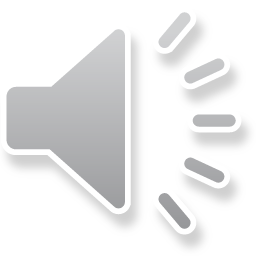 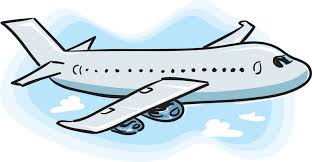